Basis Nederlands
Ilse Kloet
Vandaag:
Kennismaken met elkaar 
Werkwoordspelling
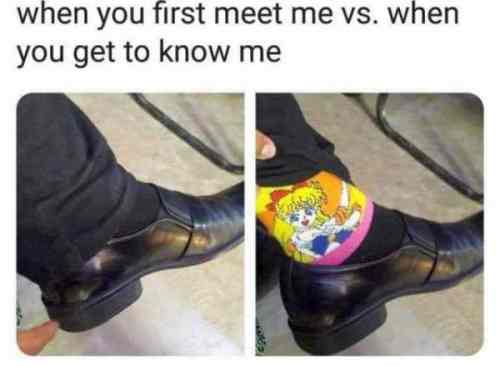 Respect voor elkaar 
Altijd ruimte voor vragen
Rood 		=> Wat zou je doen met tien miljoen euro? 
Oranje 	=> Met welk drankje kun jij jezelf vergelijken? 
Geel 		=> Welk liedje is jouw levenslied? 
Groen 	=> Welke rol zou je hebben in je favoriete serie / film? 
Blauw 	=> Hoe ziet jouw perfecte vrije dag eruit? 
Bruin 		=> Waar zou je naartoe gaan als je kon teleporteren?
Basis Nederlands
Werkwoordspelling
Les 1 en 2
Waarom moet je dit leren?
Basis Nederlands
Opzet werkwoordspelling
Les 1
Persoonsvorm
Tegenwoordige tijd
Verleden tijd
Voltooid deelwoord
Onvoltooid deelwoord 
Werkwoorden gebruikt als bijvoeglijk naamwoord
Les 2
Engelse werkwoorden
Persoonsvorm
De persoonsvorm vind je door de zin in 
een andere tijd te zetten:

Hij zit op school			
Hij zat op school

Je bent te laat gekomen	
Je was te laat gekomen
Persoonsvorm
De persoonsvorm vind je door het onderwerp van
enkelvoud in meervoud te zetten of omgekeerd:

Piet zit op school		
Piet en Jan zitten op school

Piet is te laat gekomen	
Piet en Jan zijn te laat gekomen
Persoonsvorm
De persoonsvorm vind je door van de zin een vraagzin te 
maken. De persoonsvorm komt dan vooraan te staan:

Hij zit op school		
Zit hij op school?

Je bent te laat gekomen	
Ben je te laat gekomen?
Tegenwoordige tijd
Om de tegenwoordige tijd van een werkwoord te kunnen spellen, 
moet je weten wat de stam van het werkwoord is. 

hele werkwoord	stam
dansen			dans
klimmen		klim
leiden			leid
Tegenwoordige tijd
De persoonsvorm in de tegenwoordige tijd enkelvoud is 
gelijk aan de stam…
 
1. wanneer het onderwerp ik is:
ik dans, ik klim, ik leid
 
2. wanneer jij als onderwerp achter de persoonsvorm staat:
dans jij, klim jij, leid jij
Tegenwoordige tijd
In de andere gevallen komt er in het enkelvoud een t 
achter de stam:

jij danst, hij klimt, het leidt

De persoonsvorm in de tegenwoordige tijd meervoud levert geen
problemen op, want dit is hetzelfde als het hele werkwoord:

wij dansen, jullie klimmen, zij leiden
Tegenwoordige tijd (persoonsvorm)
Ik			stam			fiets
Jij/u		stam + t			fietst
Hij/zij		stam + t			fietst
 
Wij			stam + en		fietsen
Jullie		stam + en		fietsen
Zij			stam + en		fietsen
Oefening A
(Hebben) jij daar last van? 
Hij (dansen) vol overgave. 
Wat (vinden) zij daar eigenlijk van? 

4. Niemand wist dat het zo zat. 
5. Zij gaan liever naar de bioscoop.
Verleden tijd
Bij de verleden tijd wordt er onderscheid gemaakt tussen
onregelmatige en regelmatige werkwoorden.

Onregelmatige werkwoorden krijgen in de verleden tijd een 
andere klinker dan in de tegenwoordige tijd.

Regelmatige werkwoorden krijgen in de verleden
tijd dezelfde klinker als in de tegenwoordige tijd.
Verleden tijd
De uitgangen in de verleden tijd van de
regelmatige werkwoorden zijn: 
– te(n) 		schaatste(n)
– de(n)		belde(n)
 
Als de laatste letter van de stam een t x k f s ch p is (’t ex-kofschip), 
dan komt er na de stam –te of –ten. 

In alle andere gevallen is de uitgang van de verleden tijd 
–de of –den. Ook hier komt de uitgang achter de stam.
Verleden tijd (persoonsvorm)
Ik			stam + te		fietste
Jij/u		stam + te		fietste
Hij/zij		stam + te		fietste
 
Wij			stam + ten		fietsten
Jullie		stam + ten		fietsten
Zij			stam + ten		fietsten
Verleden tijd (persoonsvorm)
Ik			stam + de		smeerde
Jij/u		stam + de		smeerde
Hij/zij		stam + de		smeerde
 
Wij			stam + den		smeerden
Jullie		stam + den		smeerden
Zij			stam + den		smeerden
Verleden tijd
Je moet goed opletten als de stam op een –f of een –s eindigt. 
In zulke gevallen kan in het hele werkwoord een v of een z staan:
- leven		ik leef
- verhuizen 	ik verhuis
 
In de verleden tijd moet je uitgaan van die v of z in het hele werkwoord. 
De v en de z staan niet in ’t ex-kofschip, dus:
- leven		ik leefde
- verhuizen	ik verhuisde
- lozen		ik loosde
- durven		ik durfde
Oefening B
Ik ga naar Parijs. 
Zij rent niet graag. 
Wij bewaren dat in een bakje. 
Hij leeft volgens eigen regels.
Voltooid deelwoord
Maakt samen met de hulpwerkwoorden van tijd (hebben, zijn, worden) 
de tijd in de zin voltooid: de handeling is definitief afgelopen.

Het voltooid deelwoord van de onregelmatige werkwoorden 
zorgt niet voor problemen:

klimmen	Hij heeft geklommen.
gaan	Ik ben gegaan.
Voltooid deelwoord
Bij regelmatige werkwoorden:
ge + stam + t of d
Vb. Ik heb gefietst. Ik heb gebeld.

Als een werkwoord in de verleden tijd een -t krijgt, 
dan eindigt het voltooid deelwoord op een –t. 

Als een werkwoord in de verleden tijd een –d krijgt, 
dan eindigt het voltooid deelwoord op een –d.
Onvoltooid deelwoord
Het hele werkwoord + [d] 

fietsen 	+ 	[d] 	= 	fietsend
reizen 	+ 	[d] 	= 	reizend

Vb. 	Reizend dacht ik aan mijn moeder.
	Fietsend ging ik naar de kerk. 

Met dit deelwoord kun je aangeven dat er twee acties tegelijkertijd plaatsvinden.
Bijvoeglijk naamwoord
Het bijvoeglijk naamwoord dat voortkomt uit het werkwoord is het voltooid of onvoltooid deelwoord met een –e erachter: 

Voltooid deelwoord 
serveren 		geserveerd 	De geserveerde thee. 
verlichten 		verlicht 		De verlichte wegen. 

Onvoltooid deelwoord 
roken 		rokend 		De rokende ober. 
bellen 		bellend 		Het bellende meisje.
Bijvoeglijk naamwoord
Als het nodig is voor de klank, dan komt er een t of een d bij: 
optutten 		opgetut 		De opgetutte mevrouw. 

In sommige gevallen verdwijnt er een klinker: 
verloten 		verloot 		Het verlote boek. 
verkleden 		verkleed 	De verklede gasten 

Als het voltooid deelwoord eindigde op –en, dan eindigt het bijvoeglijk naamwoord hier ook op: 
braden 		gebraden 	Het gebraden vlees 
ontsteken 		ontstoken 	De ontstoken wond
Engelse werkwoorden
Werkwoorden die geleend zijn uit het Engels worden vervoegd volgens de Nederlandse regels door te letten op de laatste klank van de stam die we horen in het Engels:

checken - ik check - hij checkt - ik checkte - ik heb gecheckt

coachen - ik coach - hij coacht - ik coachte - ik heb gecoacht

streamen - ik stream - hij streamt - ik streamde - ik heb gestreamd
Engelse werkwoorden
De ‘e’ blijft staan in de vervoeging wanneer dit nodig is voor de uitspraak:

racen - ik race - hij racet - ik racete - ik heb geracet

daten – ik date – hij datet – ik datete – ik heb gedatet 

saven - ik save - hij savet - ik savede - ik heb gesaved
Oefeningen in de handleiding 
Volgende week: diagnostische toets (zie studiehandleiding)
Cambiumnet
Werkwoordspelling
Einde les 1 en 2